French
Guided Writing:  Foundation  - Writing about your local area
Monsieur Lowe
Vous écrivez un blog sur votre région
Mentionnez:
Une description
Une ville
Des activités
Le temps.
Écrivez environ 40 mots en français.
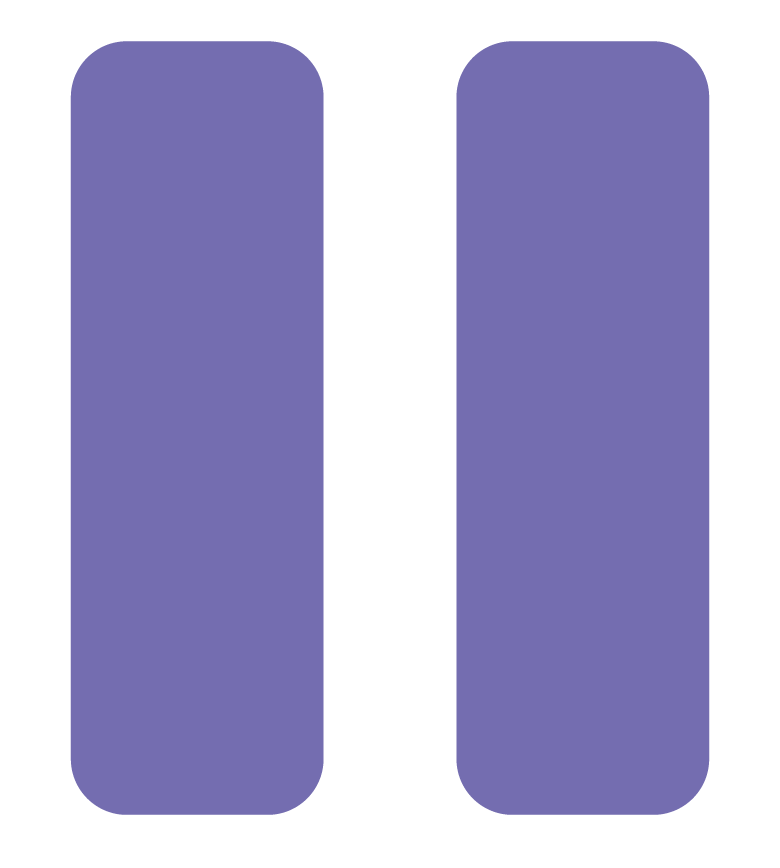 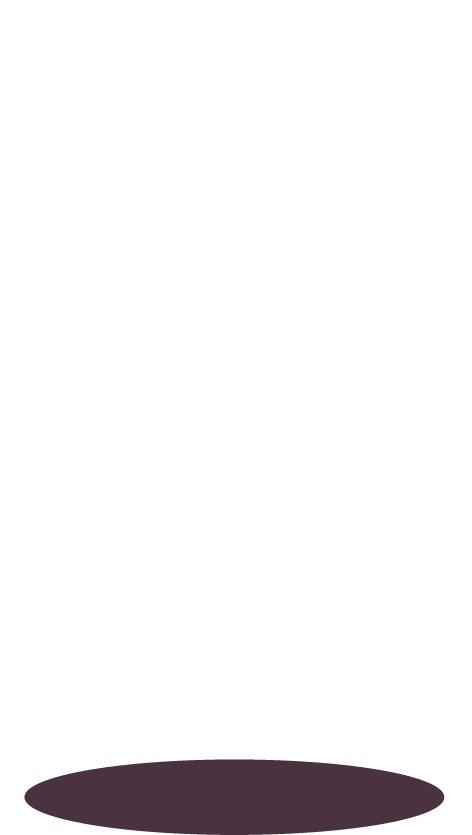 Manipulating verbs
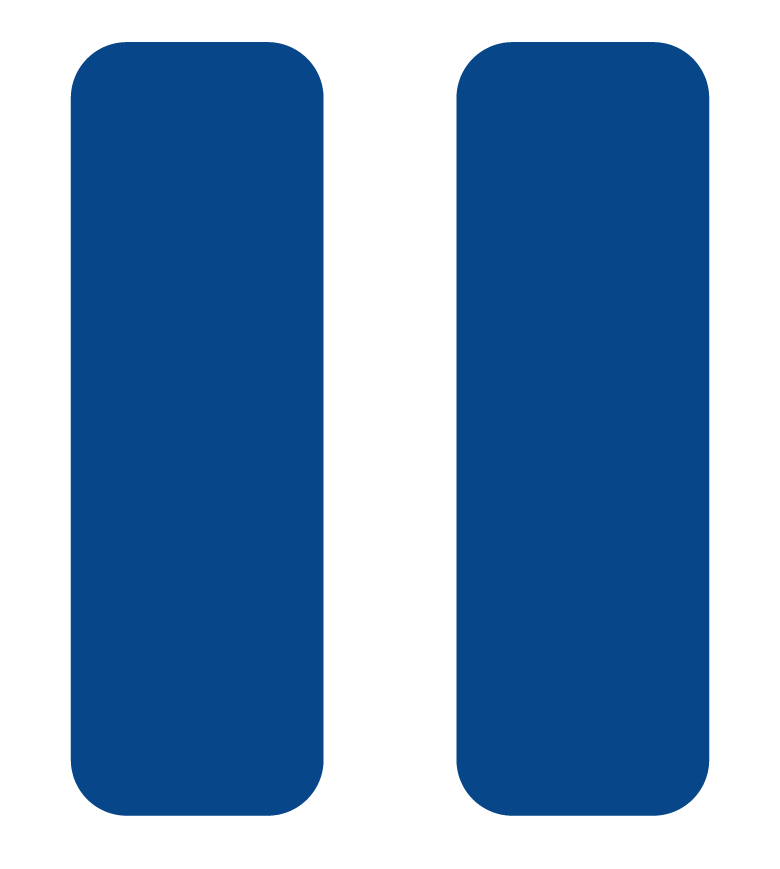 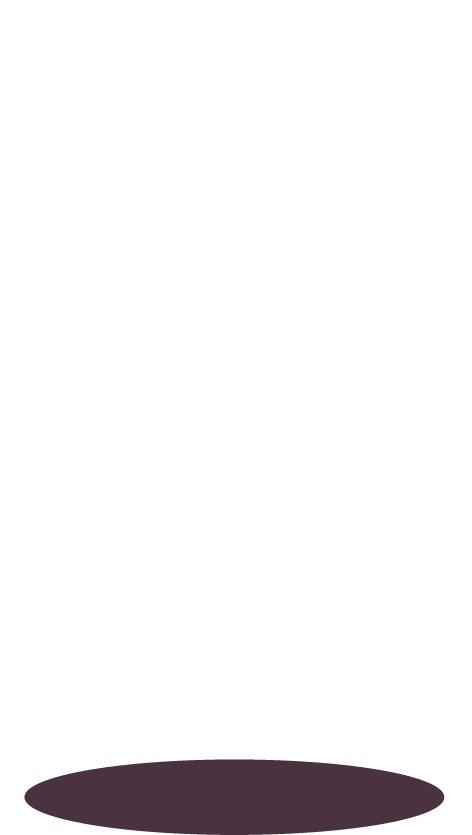 Une description
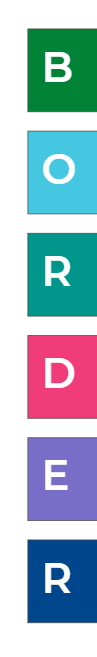 My region is ...
A range of adjectives
An opinion
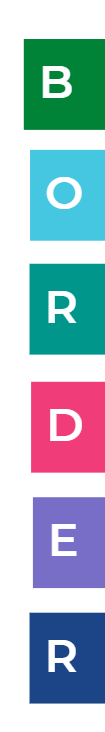 Une description
J’adore ma région parce que c’est très beau.
Une ville
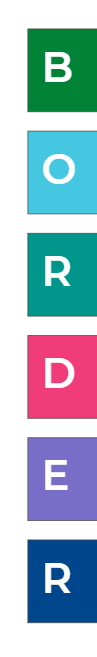 What is in the/your town
What you can do in the town
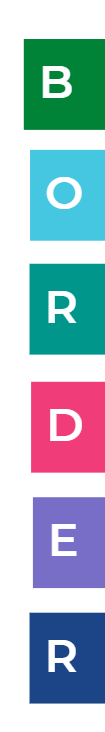 Une ville
Dans ma ville, il y a un grand parc. Mais, le weekend, je fais du shopping avec mes amis et c’est amusant.
Review / Relevance
3. Des activités

Accuracy
Je visite - I visit
Je vais - I go
On va - we go
On peut + infinitive - we can

au parc, à la bibliothèque, aux magasins
Visiter le musée, aller aux magasins, faire du sport
Review / Relevance
4. Le temps

Accuracy

Il fait beau - it is nice weather
Il y a du vent - it is windy
Il neige - it is snowing

Si
S’il fait froid - if it is cold